ESSER Updates
October 5, 2023
Topics
ESSER Timeline
Reporting
Findings
Construction Cautions
Set-Asides
ARP HCY
Monitoring
ESSER Timeline
Ongoing Reporting Timeline
Reporting Updates
4.b1
3.b2
*NEW* Starting in Year 4 Reporting
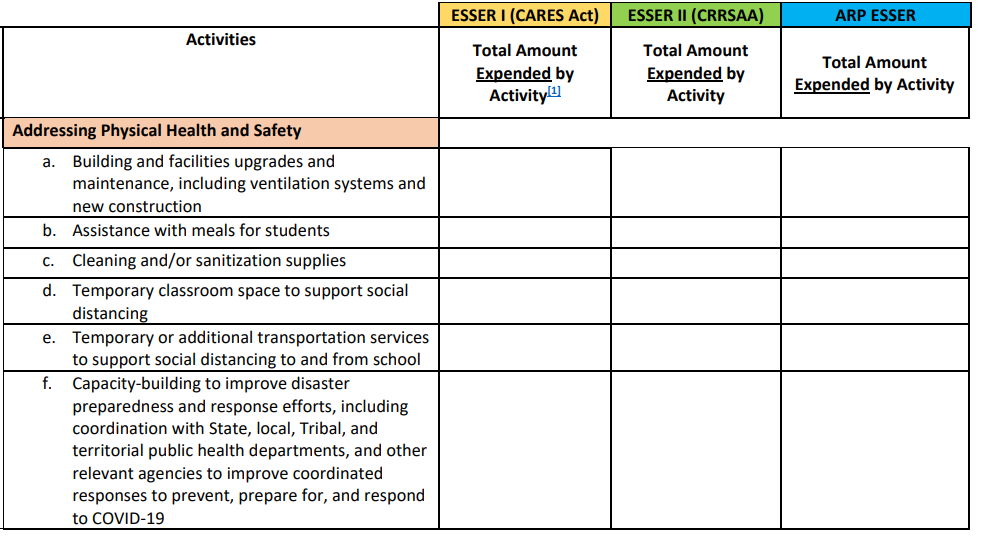 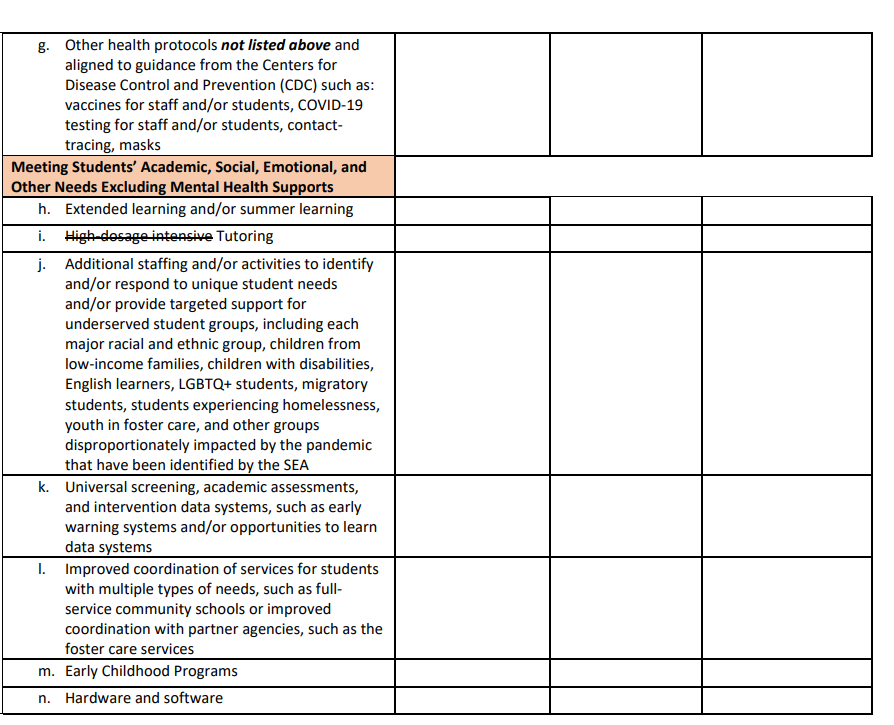 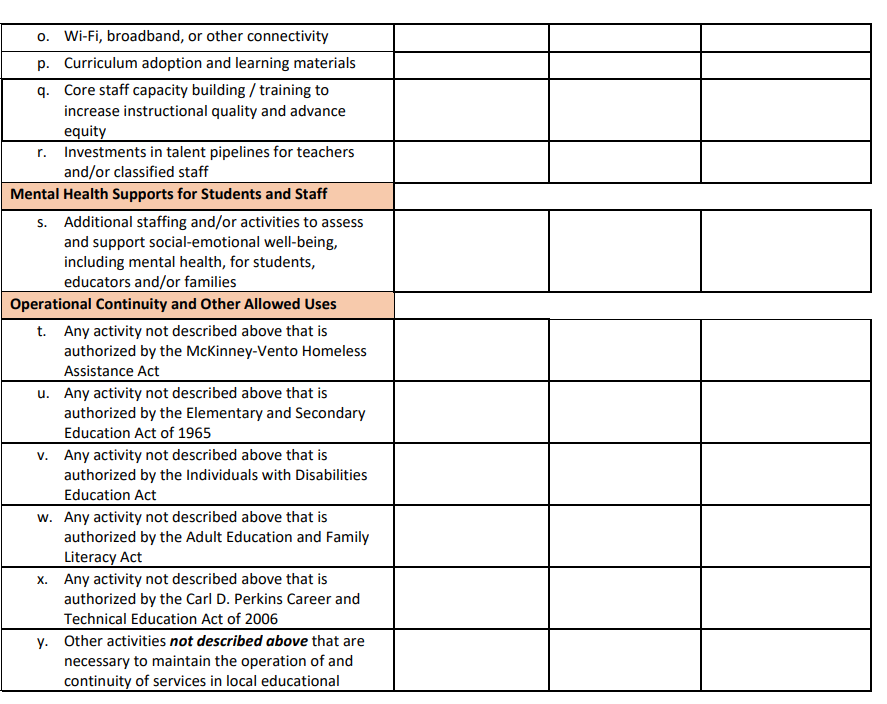 Ongoing Reporting
All reporting information becomes public and posted on US Ed’s Recovery Funding Website
It is important that these reports are accurate, and districts keep their source documentation on file for future auditing/monitoring.
OIG, News media, US ED, Legislative Leaders all are watching what is being reported.
Document Retention
3 years past when funds are subject to audit / monitoring
ESSER I – 3/31/27
ESSER II – 3/31/28
ARP ESSER / ARP HCY – 3/31/29
Construction Cautions
Davis-Bacon Prevailing Wage 
an LEA that uses ESSER funds for minor remodeling (including painting and decoration), renovation, repair, or construction contracts over $2,000 must meet all Davis-Bacon prevailing wage requirements and include language in the contracts that all contractors or subcontractors must pay wages that are not less than those established for the locality of the project (prevailing wage rates).
Construction Cautions
Construction Projects require prior written approval.

The Uniform Guidance at 2 CFR § 200.407 requires prior written approval from either the Department or the State (Governor or SEA, as applicable) for certain costs, such as the purchase of real property; equipment and other capital expenditures; entertainment costs; and travel costs.
Construction Cautions
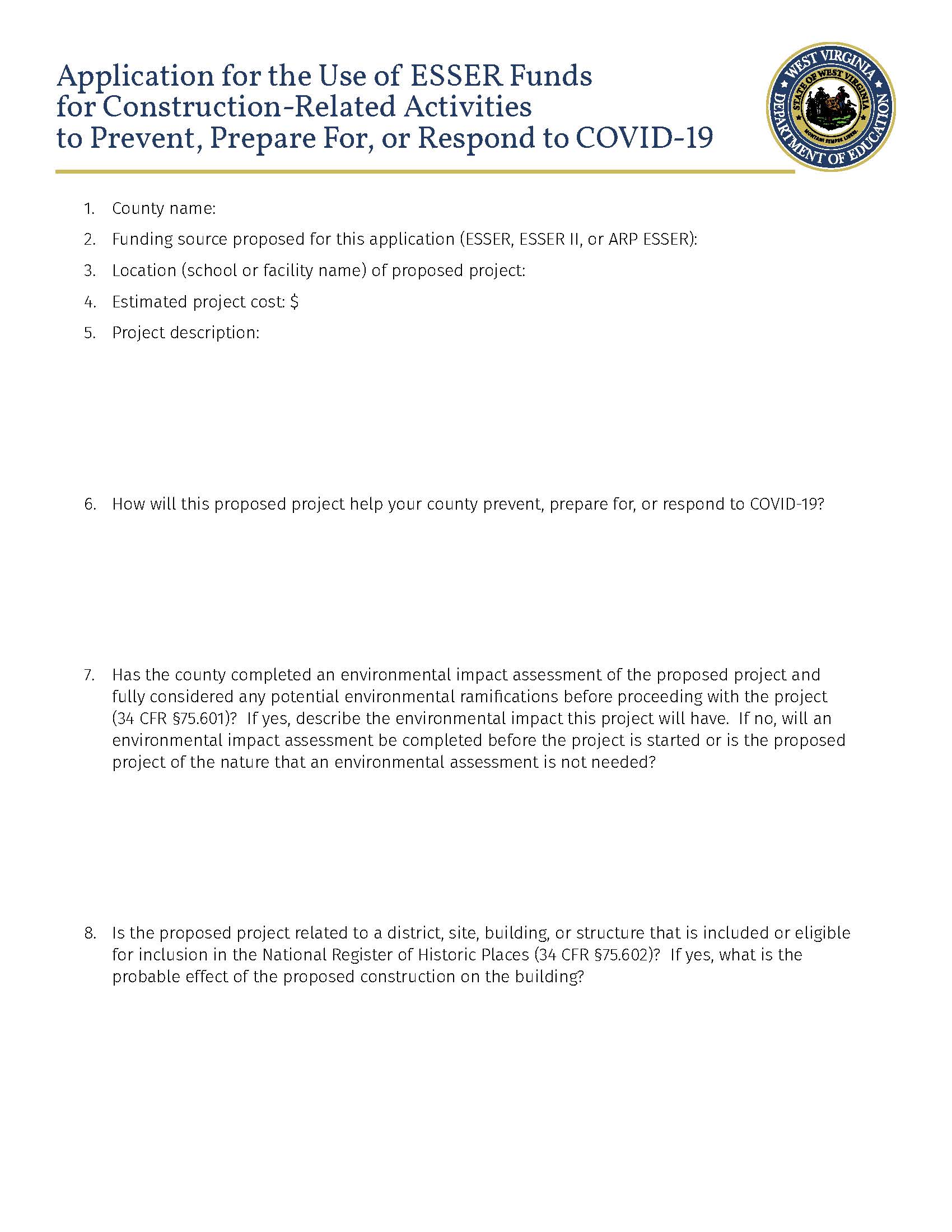 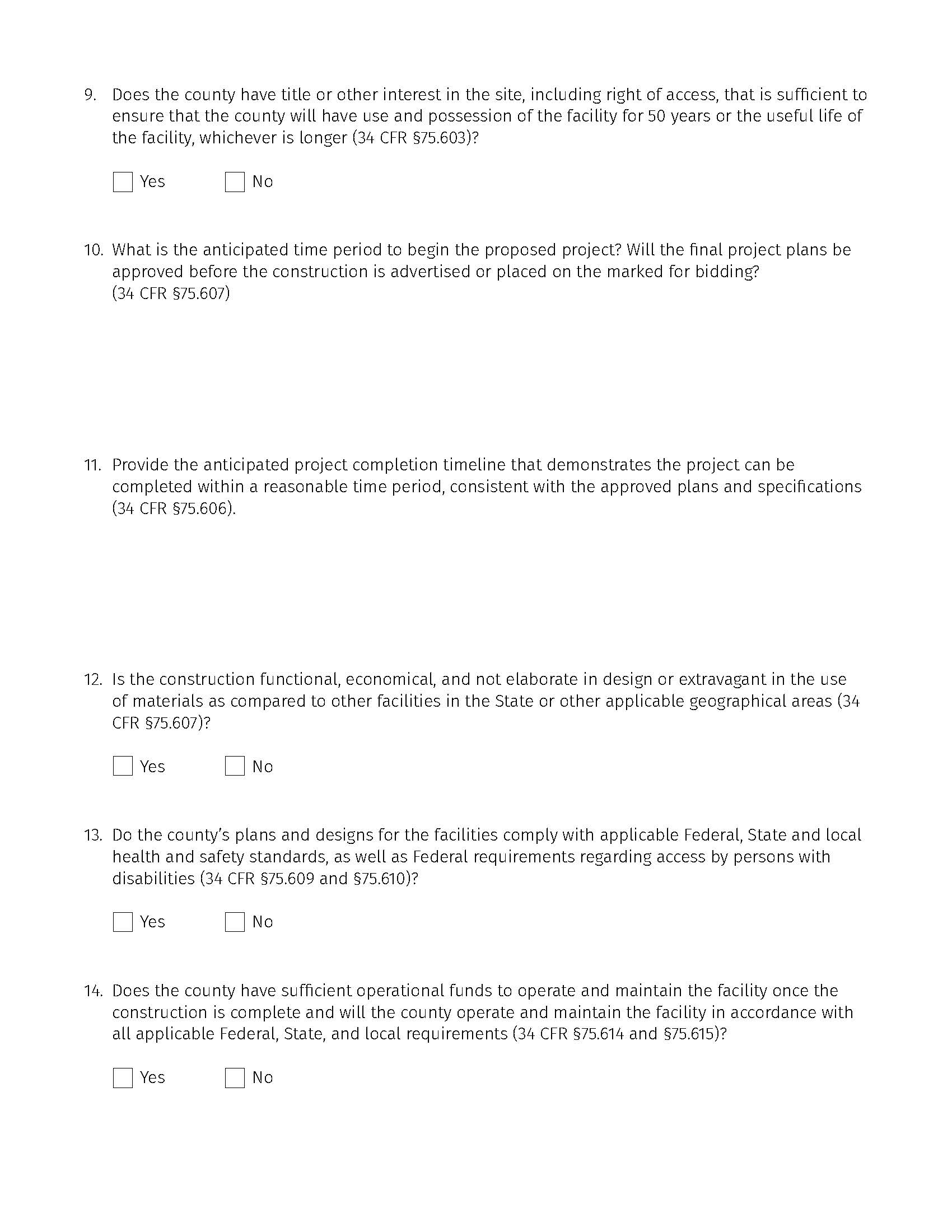 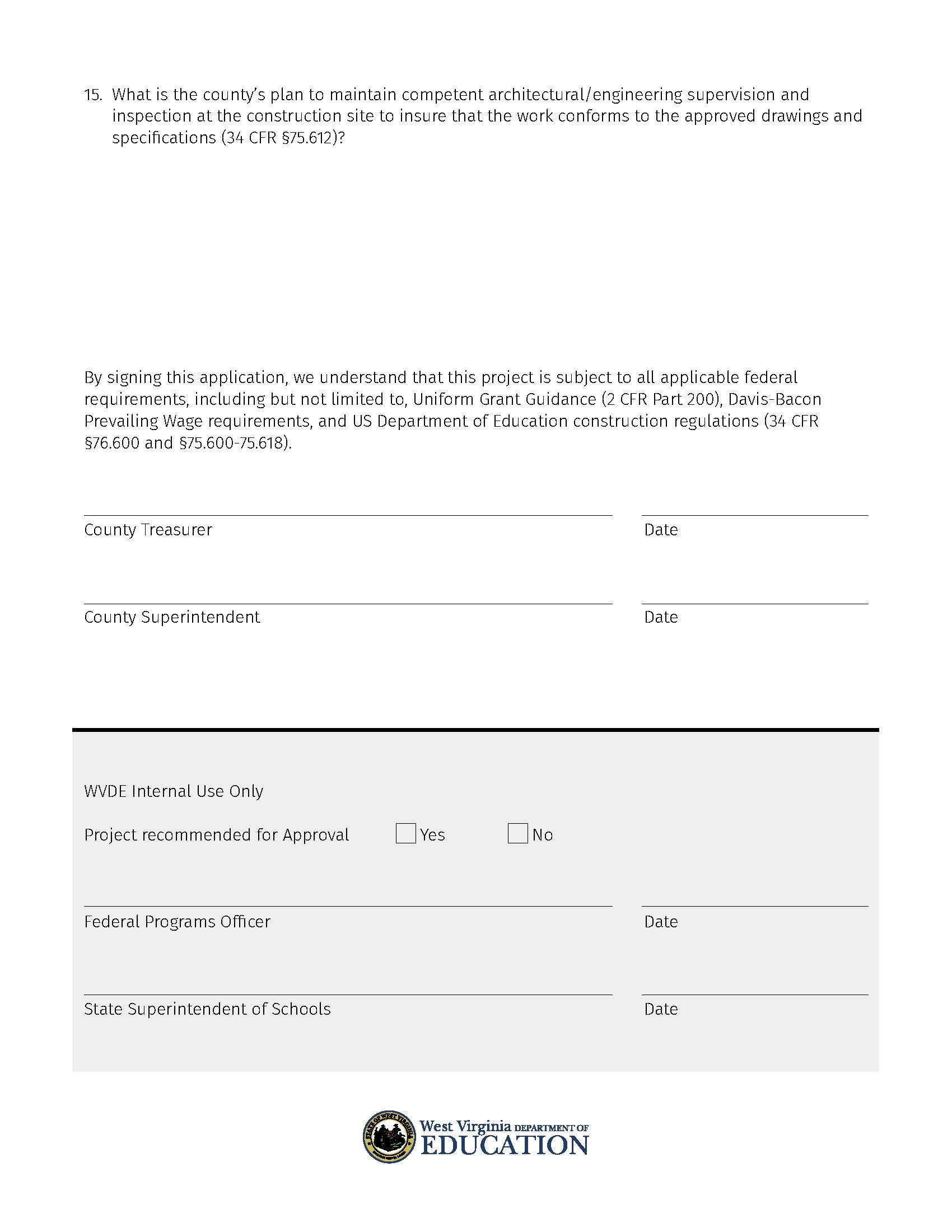 ARP ESSER Required Set-Asides
Evidence-Based
What does it mean for a program to be evidence-based?

Demonstrates a statistically significant effect on improving student outcomes or other relevant outcomes based on -
ARP ESSER Required Set-Asides
Set-Asides must be documented through the mandatory use of WVEIS cost centers:
4350 – Addressing Learning Loss
4610 – Summer Enrichment
4870 – After-School Programs
ARP ESSER Required Set-Asides
ARP HCY
Many LEAs still have over 75% of their ARP HCY funding remaining.  
This funding will run out next September.  
Be sure to spend this funding!
ESSER Monitoring
Most Common Fiscal Findings
Most Common Findings
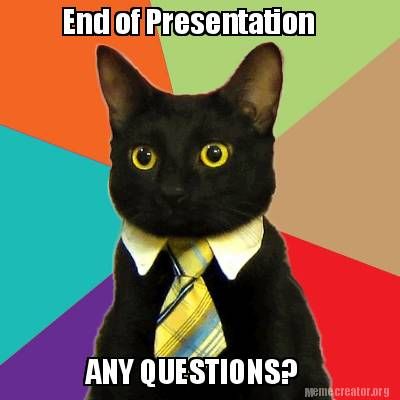